Campaigning for change using digital toolsAge UK London Workshop Tuesday 25th July, 2023
In partnership with
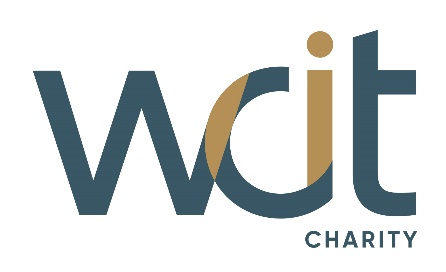 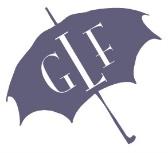 Aims of Workshop

Better understand how groups and orgs working with and for older Londoners can have their say and campaign online

Understand a range of digital campaigning tools and how to use them in live campaigns  to improve the quality of life for older Londoners

To share good practice in digital campaigning for older Londoners
[Speaker Notes: One of series of 4 workshops

1. Finding out - whats out there to digitally engage? 
2. Responses and Consultations 
E= Petitions – responding to and setting up  
Write to them  
3. Spreading the Word 
Social Media – focus on Twitter and Facebook 
Blogging  
4.  Joining up – the campaigning journey 
Case study and exercise- based on London Loos using range of tools

Funded by WCIT
Supported by GLF 
The first one is an introduction 
Others cover xxx]
Staying safe online 

Create strong passwords (3 words) 
Make Sure Your Internet Connection is Secure
Update internet browser
Learn to spot fake emails and websites
Log out from services
Beware of phishing attacks
Privacy Settings
Anti-virus software
[Speaker Notes: If you want more info  Sharron to add on this area see link    xxxx]
ETHICS ONLINE
Be transparent:    do good  - avoid harm

Explicability:         understandable, transparent

Ensure that when you select, analyse or report on data, it is done in a fair, non-judgemental and promote equality in accordance with the Equality Act


Be aware of any personal conflicts of interest or barriers that may affect your integrity or objectivity.
Examples of Digital Tools
Online consultations
E petitions
Online Surveys e.g. SurveyMonkey
Twitter
Facebook/Ads
Instagram
Freedom of Information requests 
Blogs
Webpages
[Speaker Notes: Don’t show slide 
Write up on Flip chart as they call out
Then show slide]
What is digital campaigning & why is it important?
Digital campaigning uses technology to create change, whether through emails and petitions or platforms such as Facebook, Twitter, Instagram, WhatsApp and many more. 
Deepen your engagement with your members
Get your message out to a wider audience
SOCIAL MEDIA
Why use Social Media?
Reach a new, local audience
Other individuals, organisations, councillors, media
Raise awareness of the vital campaigning work you are doing
Immerse yourself in local community chatter
Making a profile that stands out
Establish your brand 
Profile picture – the first thing people will see
Succinct and effective bio – who you are and what you’re doing
Consider a separate account for your campaign
[Speaker Notes: Having a good profile is key to being taken seriously by others.
Profile picture – preferably a photo of yourself – the key here is to not leave your profile picture blank.
Bio – keep it simple – who you are and what you’re doing – e.g. ‘Retired teacher and Lambeth resident. Campaigning to save the Number 99 bus route!”]
Making digital content
Platform – tailor the content to the platform’s audience
Facebook; Typically, older user-base – search for relevant ‘groups’ and ‘pages’
LinkedIn; Professional audience –representatives, officials and people of working age here
Twitter; All of the above
Engaging; photos, statistics, quotes
[Speaker Notes: Facebook – useful for finding others with shared community interests – try searching for your borough, or an interest group that you're curious about working with.
LinkedIn – This is how you're going to best engage decision-makers. The content you're posting here can be a little more technical.
Twitter – A bit of a free-for-all – keep your content short and accessible here – simple sentences.]
Making digital content
Call to action – what do you want people seeing your post to do?
#Hashtags – short, snappy and likely to be searched, but not vague. Capitalise the beginning of each word for easier reading.
Mention other campaigners/organisations with the ‘@’ function
Making digital content
“Great to see so many #campaigningtosavethenumber99busroute today! #campaigning #bus #number99”
vs
“Great to see so many #LambethCampaigners out in force today, petitioning @TfL to save the 99 bus route! Follow our campaign @SaveThe99Route!”
Joining the conversation
#Hashtags - search for topics relevant to you and engage accordingly
Like, share and follow - streamlines your feed, so you see more of what you want to see and signals to other users what you are interested in
Comment – thoughts, reflections and questions on someone’s work
Persistence – post regularly and consistently, regardless of how many people interact with your content.
[Speaker Notes: #Hashtags – The same way you’ll use hashtags in your content to signal other users, you’ll search hashtags to find relevant content. Try mapping out potential keywords related to your campaign.
Persistence – You could make a post that’s ‘perfect’ on paper, but might not get much of a reception. The key is to not be discouraged; people are more likely to engage with you if you’re seen to be an active online user.]
ENGAGING WITH 
YOUR ELECTED REPRESENTATIVES
Our representatives
www.writetothem.com

Enter postcode to get contact details for local Councillors, MPs, or London Assembly Members
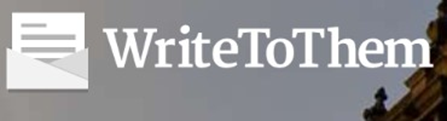 Local government directory
London Councils website hosts this directory which lists names, addresses & contact numbers for councillors and officers in all 33 London boroughs incl City of London corporation   https://directory.londoncouncils.gov.uk/ 

“Essential guide to London local government” https://www.londoncouncils.gov.uk/who-runs-london/essential-guide-london-local-government
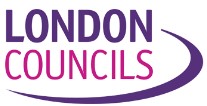 [Speaker Notes: https://directory.londoncouncils.gov.uk/]
Council ‘DEMOCRACY TEAMS ’
All councils have staff members in a ‘democracy team’. Sometimes these are called ‘Democratic services’ departments



Part of their role is to help residents engage in democratic processes and they will be happy to provide information about asking questions and other ways to engage with your council
[Speaker Notes: https://www.merton.gov.uk/council-and-local-democracy/decision-making/attending-meetings]
Greater London Authority
London Assembly
Functional bodies
Mayor of London
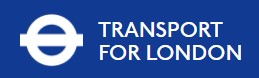 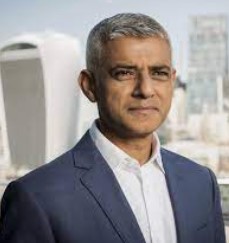 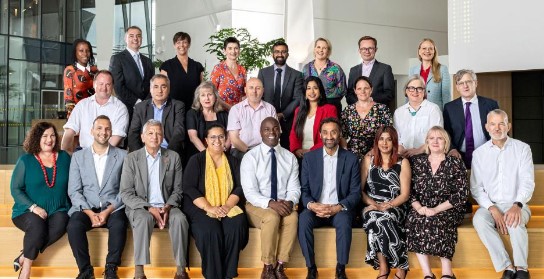 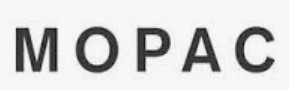 London Fire Commissioner
[Speaker Notes: The GLA has 2 political arms; 

The Mayor of London – who has powers in relation to (for example) transport; housing and strategic planning as well the ability to convene and lobby.
The London Assembly, comprised on 25, Assembly Members (14 represent constituencies, 11 are Londonwide) – the current political make up is 11 Labour, 9 Conservatives, 3 Greens, 2 Liberal Democrat. - There are 12 committees  including the Transport committee, 
Assembly Members have limited decision making power, there role is instead to hold the Mayor to account, which they do through questioning, investigations, passing motions and voting on the Mayors budget each tear

The GLA has some functional bodies such as Transport for London.]
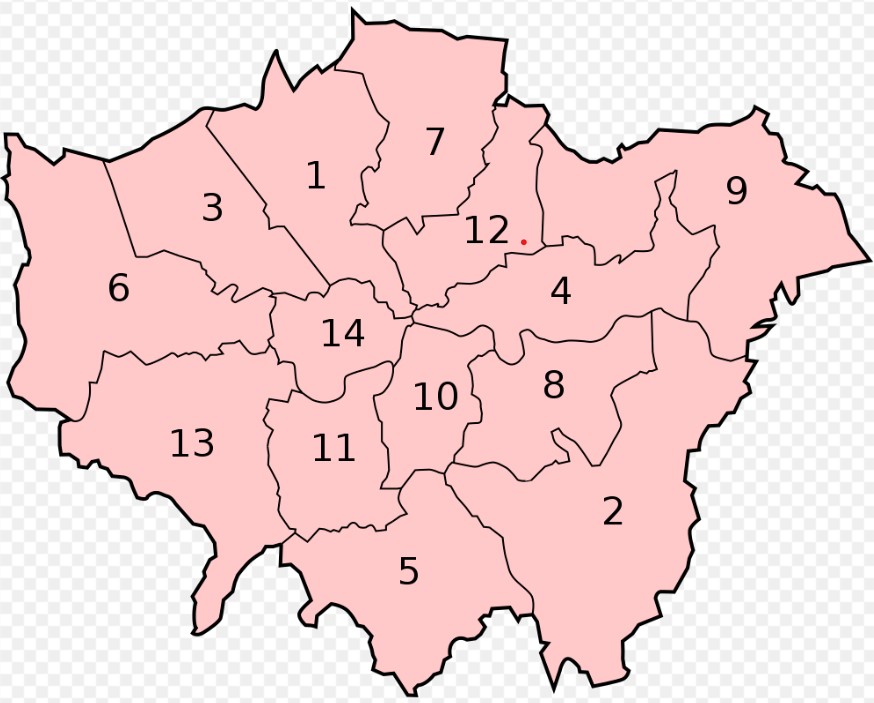 14 of the 25 Assembly Members represent constituencies.
These ‘supe-constituencies’ can incorporate up to 3 boroughs
[Speaker Notes: Barnet and Camden - - Bexley and Bromley - - Brent and Harrow - - City and East(Barking and Dagenham, Newham Tower Hamlets) - - Croydon and Sutton - - Ealing and Hillingdon - - Enfield and Haringey - - Greenwich and Lewisham - - Havering and Redbridge - - Lambeth and SouthwarkMerton and Wandsworth - - North East (Hackney, Islington, Waltham Forest) - - South West (Hounslow, Kingston, Richmond - - West Central (Hammersmith and Fulham, Kensington and Chelsea, Westminster)]
HAVE YOUR SAY ONLINE
https://www.london.gov.uk/take-part
Public meetings calendar, and how to have your say on big issues and help shape London's plans and policies

https://www.london.gov.uk/take-part-with-us/mail-mayor
Sign up for emails from the Mayor & City Hall
Engaging & influencing online
Talk London  an active online community
A place to discuss London's big issues and shape and steer the policy decisions of the future
The online feedback, along with other research, is used to influence policy for London and so it is a good example of how people can get involved digitally to make a difference
http://talklondon.london.gov.uk
Report, view, or discuss local Problems, graffiti, fly tipping, broken paving slabs,  street lighting
Enter a nearby UK postcode, or street name and area
www.fixmystreet.com
[Speaker Notes: Use link to show data showing repair times – to motivate interest]
DIGITAL DEMOCRACY TOOLS
FREEDOM OF INFORMATION REQUESTS
Under the Freedom of Information Act & Environmental Information Regulations you have the right to request any recorded information held by a public authority.
When submitting an FOI to your council or public bodies:
Don’t be vague, Don’t ask too much at once, Don’t be rude
Include your full name and a contact email or postal address
Finding your evidence
You can write a request by email, letter or social media, or by using WhatDoTheyKnow.com. They should respond in 20 working days.
You DO NOT need to tell them why you want the information.
[Speaker Notes: See model  FOI Template letter – Dee set up]
Consultations
Postcode search on Gov.uk website linking to consultations on Council websites so you can have your say about local issues, on the way they plan, manage and deliver services.
https://www.gov.uk/find-local-consultations
NEXT STEPS
Consider what you’d like to campaign on

Consider what digital tools you could use for this campaign

Look at AUKL’s website for ideas if helpful-resources and examples 

Are there any issues you need to consider?
[Speaker Notes: If necessary prompt

Blog
Web page]
Summary

Range of specific resources available on digital tools for campaigning – see aukl website 

Don’t be afraid to ask how to use a tool

Share your successes and learning – let us know

Evaluation form & Equalities monitoring form